Touchless Door Bell Using IC 556NK. Murali Krishna, JE, BSNL
Technology in pandemic
Technology cannot prevent pandemic. however,
 it can help…….
prevent spread,
educate, 
warn, 
empower  
create awareness 
noticeably lessen the impact.
converging technology-innovative approach to pandemic response
Passing right  Information

Finding new remedies

Facial Recognition

Ai-based Data Analytics

Contact-less Movement And Deliveries Through Autonomous Vehicles, Drones And Robots

Temperature Monitoring   Incubators 

Remote Working Technologies
Motive beside the design
Coronavirus Pandemic Situation
Social Distancing And Physical Distancing
The Term "TOUCH" -The Most Fearful Word Ever.
Spreads Through Contact Transmission. 
High Touch Points  Like Door Knobs, Lift Buttons, Door Bells.
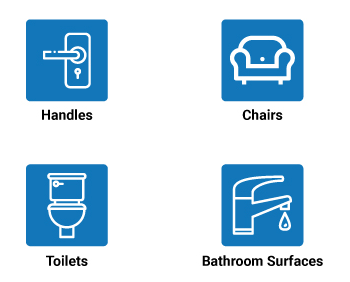 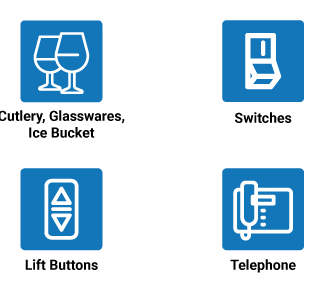 This circuit represented is a  low cost, simple , reliable, and effective   circuit which switches on and off the doorbell without touching it.

Doorbell  switch  --- "push-to-make" switch 
Simple “push button” switch
BLOCK DIAGRAM OF TOUCH LESS SWITCH USING IC 556
Astable multivibrator
Astable multivibrator is also called as Free Running Multivibrator.
three external components: two resistors and a capacitor
Monostable Multivibrator
Monostable Multivibrator Has Only One Stable State.
Trigger Input ... A Pulse Is Produced At The Output And Returns Back To The Stable State After A Time Interval.
 Timing Circuit That Comprises Of A Resistor (R) And A Capacitor (C).
CIRCUIT  DIAGRAM OF TOUCH LESS SWITCH USING ic 556
Proximity Sensor
proximity sensor is a sensor able to detect the presence of nearby objects without any physical contact.
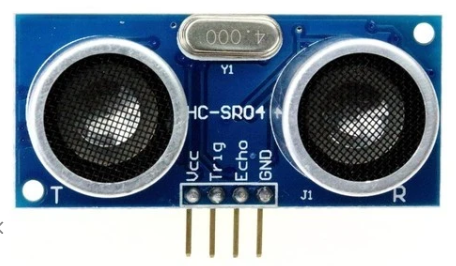 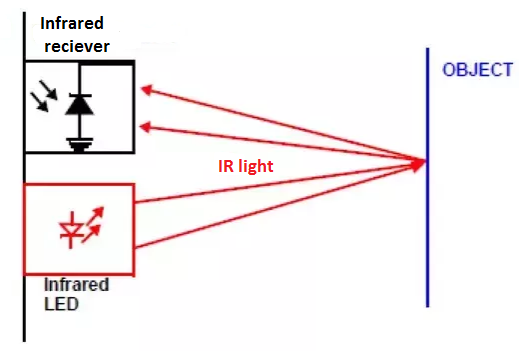 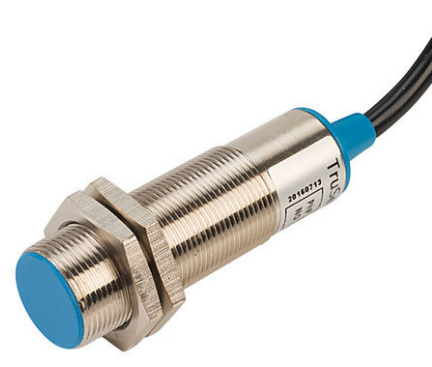 IR LED
An IR LED (infrared light emitting diode) is a solid state lighting (SSL) device that emits light in the infrared range of the electromagnetic radiation spectrum.
Vf- forward voltage 
Rs--Series resistance
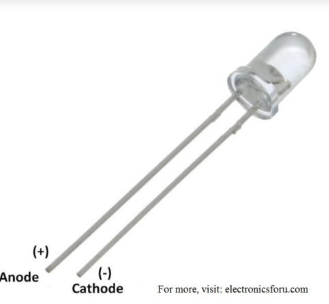 IR Receiver TSOP1738operates at 38 kHz,  5V operationHigh immunity against ambient light
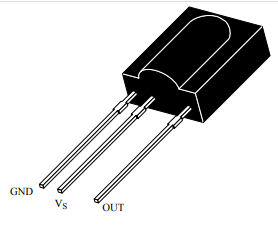 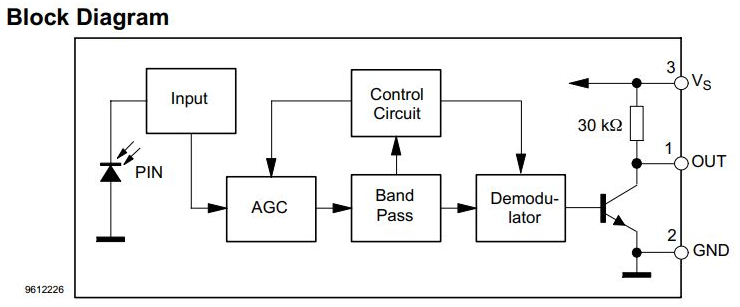 IC 556 pin diagram
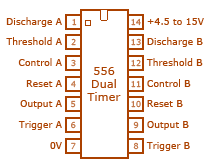 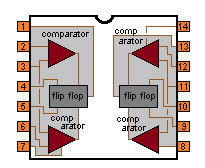 These timers works independently. 
These timer share common voltage and ground terminal.
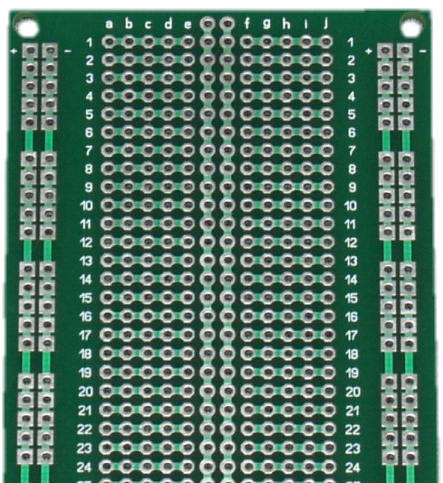 Bread board PCB
PVC switch board
12v 1A SMPS  power supply
14 pin IC base
12 VDC 500mA SMPS board
Proximity adjustment
Two methods:
By changing the R7 value 
By changing the frequency of operation of the  	astable  multivibrator. 

Here, in the circuit the proximity is around 3 to 4 cm.
Advantages  than using modules
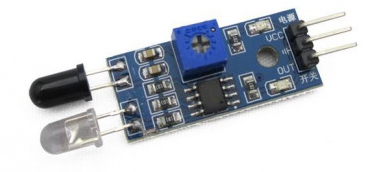 Low cost
Stable operation
No SMD components
Easy to vary  the parameters
Easy to repair 
Limits can be defined by us 
Improves our basic knowledge
We build to a common operating voltage
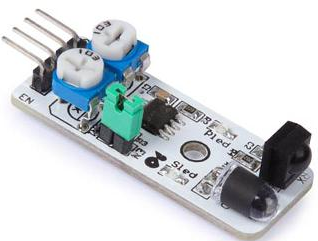 Demo – working
Thank you 
K. Murali Krishna, JE, BSNL
Imagination & creativity 
is better than knowledge